Kształcenie na potrzeby gospodarkiJak prawidłowo przygotować wniosek aplikacyjny w SOWA EFS – wskazówki płynące z doświadczeń po pierwszych naborach
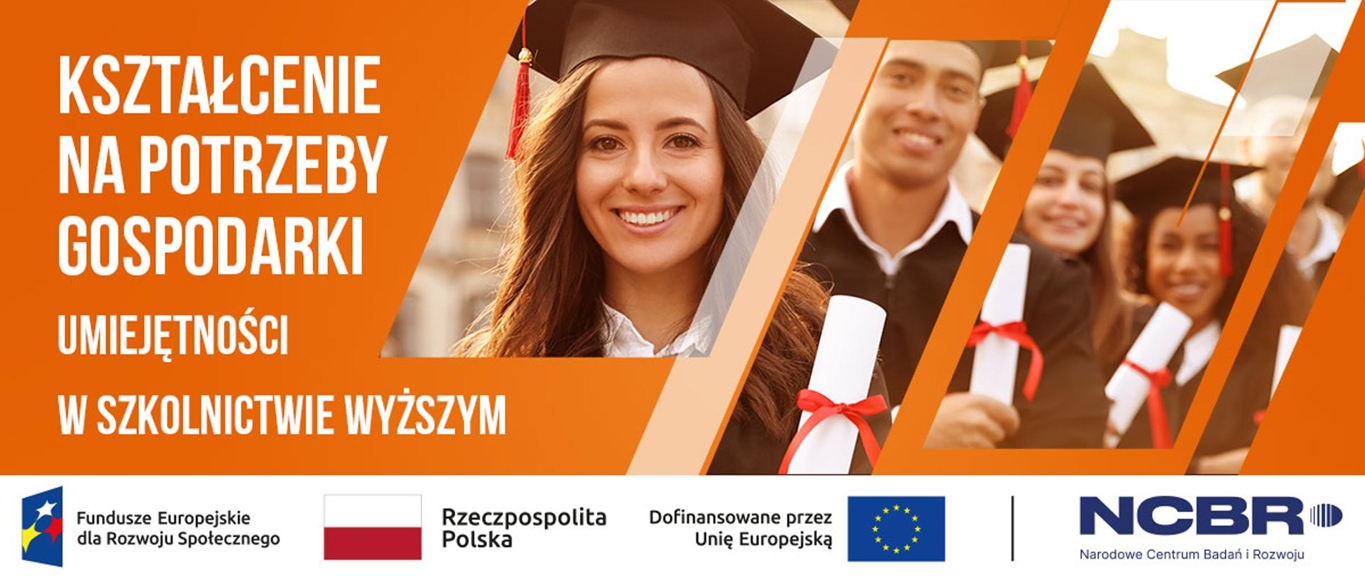 Spotkanie współfinansowane z Europejskiego Funduszu Społecznego i budżetu państwa
Spotkanie informacyjne
Warszawa, 14 września 2023 r.
1
Kształcenie na potrzeby gospodarkiskładanie wniosków
Wnioski o dofinansowanie są składane wyłącznie w formie dokumentu elektronicznego za pośrednictwem systemu obsługi wniosków aplikacyjnych SOWA EFS: https://sowa2021.efs.gov.pl/
nie jest wymagane jego uprzednie podpisanie kwalifikowanym certyfikatem lub profilem zaufanym ePUAP,
nie jest również wymagane przesyłanie do ION podpisanej wersji papierowej wniosku. 
Wnioskodawca w ramach przedmiotowego naboru może złożyć TYLKO jeden wniosek.
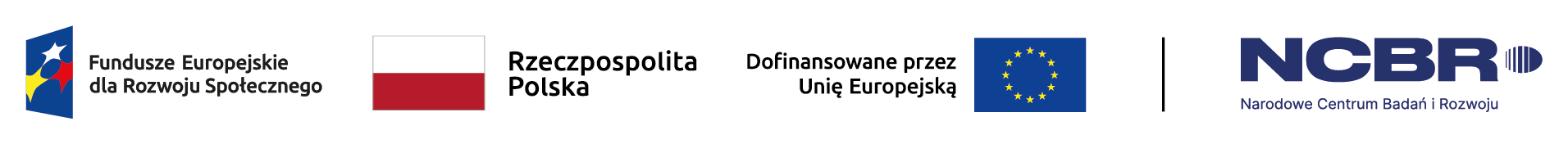 2
Kształcenie na potrzeby gospodarkiopis projektu sekcja Informacje o projekcie
Wnioskodawca opisując działania projektowe powinien uwzględnić tylko najważniejsze elementy, tj.:
cel projektu, 
główne rezultaty, które zostaną osiągnięte dzięki realizacji projektu,
grupę docelową projektu oraz
główne zadania, które zostaną zrealizowane w ramach projektu.

To ma być informacja o charakterze zarówno informacyjnym, jak i promocyjnym
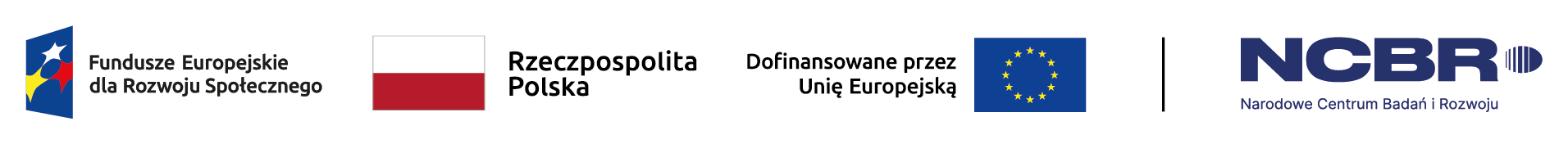 3
Kształcenie na potrzeby gospodarkigrupy docelowe
W przypadku konkursu „Kształcenie na potrzeby gospodarki” grupą docelową będą:
wyłącznie studenci kierunku lub kierunków objętych wsparciem w projekcie;
kadra zaangażowana w realizację procesu kształcenia na tym kierunku lub kierunkach (bez względu na formę zatrudnienia).
Dokumentem potwierdzającym kwalifikowalność uczestnika może być np.: lista studentów kierunku objętego wsparciem wydana przez dziekanat, zaświadczenie z dziekanatu, zaświadczenie z działu personalnego o zatrudnieniu.
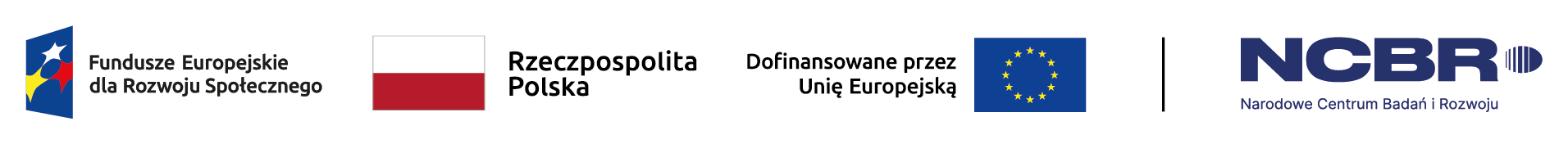 4
Kształcenie na potrzeby gospodarkigrupy docelowe sekcja Informacje o projekcie
W tej sekcji wniosku należy:

uzasadnić wybór konkretnej grupy docelowej i wskazać kogo wnioskodawca obejmie wsparciem  w ramach projektu, np. studenci, których kierunków, które roczniki, dydaktycy zaangażowani w kształcenie na konkretnych kierunkach;
wskazać istotne cechy uczestników projektu;
Uwaga: prosimy nie zawężać zbytnio grupy docelowej
wskazać i opisać potrzeby i oczekiwania uczestników projektu w kontekście wsparcia, które ma być udzielane w ramach projektu – co sprawi, że uczestnicy chętnie wezmą udział w projekcie;
wskazać bariery, na które napotykają uczestnicy projektu i podmioty obejmowane wsparciem lub ich brak;
w tym należy wskazać bariery utrudniające lub uniemożliwiające udział w projekcie osobom z niepełnosprawnościami, jak również bariery, na które ewentualnie napotykają kobiety i mężczyźni (jeśli dotyczy).
Uwaga! Zapis weryfikowany przy ocenie kryterium horyzontalnego

Ww. informacje powinny być podane w oparciu o ogólnodostępne dane oraz dane własne będące w posiadaniu wnioskodawcy.
Opis grupy docelowej powinien być ściśle powiązany z częścią wniosku dotyczącą opisu rekrutacji uczestników projektu w sekcji Potencjał do realizacji projektu.
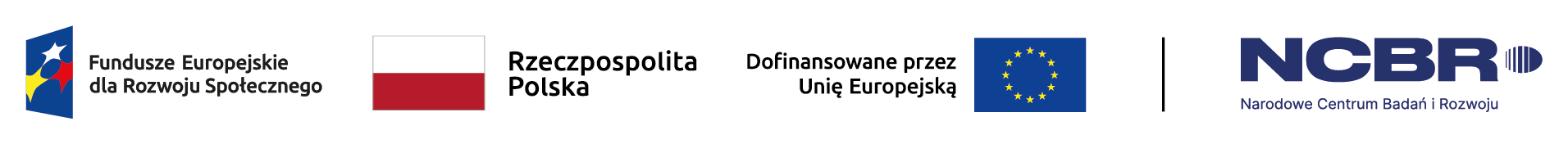 5
Kształcenie na potrzeby gospodarkiopis rekrutacji uczestników projektu sekcja Potencjał do realizacji projektu
W tej części wniosku należy zawrzeć następujące informacje:
informacje o czasie i miejscu rekrutacji, dokumentach, które będą wymagane na etapie rekrutacji od potencjalnych uczestników projektu, zasad tworzenia list rezerwowych potencjalnych uczestników, selekcję oraz osoby odpowiedzialnej/osób odpowiedzialnych za przeprowadzenie procesu rekrutacji z ramienia wnioskodawcy (o ile jest to możliwe na tym etapie);
uwzględniać liczbę osób z poszczególnych grup docelowych, które mają zostać zrekrutowane i objęte wsparciem;
wskazać przejrzyste kryteria oraz techniki i metody rekrutacji, dopasowanych do grupy  odbiorców oraz charakteru projektu.
zawierać informację nt. działań planowanych do podjęcia przez Wnioskodawcę w sytuacji pojawienia się trudności w rekrutacji założonej liczby uczestników projektu;
informację nt. sposobu w jaki zostanie zapewniona  zasada równych szans i niedyskryminacji (w tym zasada dostępności dla osób z niepełnosprawnościami), a także zasada równości szans kobiet i mężczyzn .
Uwaga! Zapis weryfikowany przy ocenie kryterium horyzontalnego
zawierać informację odnośnie planowanych działań informacyjno-promocyjnych ze wskazaniem jakie środki przekazu są planowane do użycia przy rekrutacji, tak aby zapewnić dostępność do rekrutacji, a tym samym do projektu i oferowanego w nim wsparcia dla osób z niepełnosprawnościami.
W przedmiotowym naborze można powołać się na ogólne zasady rekrutacji na studia obowiązujące na uczelni. Inaczej w przypadku zajęć dodatkowych dla studentów i w przypadku kadry.

Opis sposobu rekrutacji uczestników projektu powinien korespondować z opisem potrzeb, oczekiwań i barier uczestników/uczestniczek projektu zawartym w cz. Grupy docelowe.
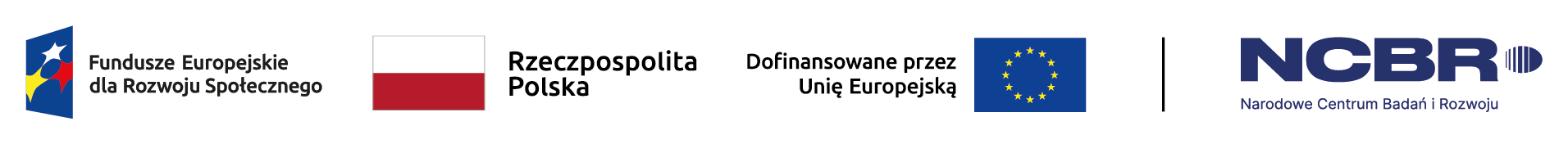 6
Kształcenie na potrzeby gospodarkiopis i uzasadnienie zadania sekcja Zadania
Opis zadań powinien zawierać:
szczegółowy opis zadania, w tym planowany sposób i uzasadnienie potrzeby jego realizacji;
planowany sposób i uzasadnienie potrzeby realizacji danego zadania z punktu widzenia potrzeb grupy docelowej, uwzględniać informację o osobach odpowiedzialnych za ich realizację; 
sposób, w jaki będą organizowane zajęcia/szkolenia (miejsce prowadzenia zajęć, liczba edycji, liczba grup, warunki do jego rozpoczęcia, planowane terminy rozpoczęcia i zakończenia, w przypadku szkoleń/kursów planowane harmonogramy z liczbą godzin,  opis kadry zaangażowanej  w realizację działań (szkoleń/kursów), ramowy opis programu nauczania, materiały szkoleniowe, jakie zostaną przekazane uczestnikom);
informacje nt. sposobu prowadzenia rekrutacji, w tym pod kątem przestrzegania zasad równościowych, w tym informację o działaniach na rzecz realizacji zasady równości szans i niedyskryminacji, w tym dostępności dla osób z niepełnosprawnościami;
Uwaga! Zapis weryfikowany przy ocenie kryterium horyzontalnego.
Informacje te powinny być ściśle powiązane z częścią wniosku dotyczącą opisu rekrutacji i uczestników projektu (sekcja Potencjał do realizacji projektu).
Opis kadry zaangażowanej w realizację zadań merytorycznych możliwy jest w sekcji Potencjał do realizacji projektu.
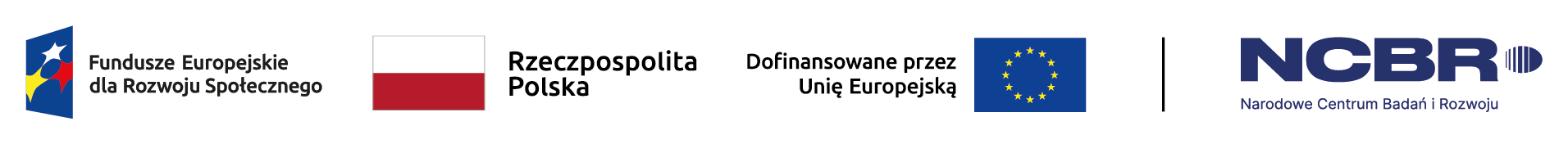 7
Kształcenie na potrzeby gospodarkiopis i uzasadnienie zadania sekcja Zadania
Opis zadań powinien zawierać:

informacje dotyczące tego, w jaki sposób i w jakim okresie zostanie zachowana zostanie trwałość rezultatów projektu;
uzasadnienie wyboru partnerów do realizacji poszczególnych zadań (o ile dotyczy);
przypisanie partnerów do kosztów wraz z uzasadnieniem i opisem zadań, za których wykonanie będą oni odpowiedzialni w ramach projektu (o ile dotyczy);
opis roli partnerów, w tym podział obowiązków, uprawnień i odpowiedzialności wnioskodawcy i partnerów w realizacji projektu (o ile dotyczy);
Opisy zadań powinny być zgodne z kolejnością ich realizacji, logicznie powiązane z określonym celem projektu i prowadzić do osiągnięcia zakładanego celu oraz być tożsame ze wskaźnikami.
Opis kadry zaangażowanej w realizację zadań merytorycznych możliwy jest w sekcji Potencjał do realizacji projektu.

Koszty pośrednie stanowią odrębne zadanie, zatem ostatnim zadaniem we wniosku  o dofinansowanie powinny być koszty pośrednie.
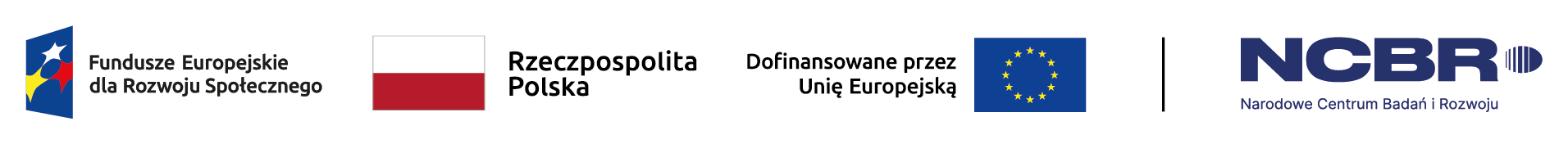 8
Kształcenie na potrzeby gospodarkidoświadczenie sekcja Potencjał do realizacji projektu
Doświadczenie wnioskodawcy i partnerów rozpatrywane jest w kontekście dotychczasowej działalności w trzech aspektach łącznie:

w obszarze, w którym udzielane będzie wsparcie przewidziane w ramach projektu (w szczególności Wnioskodawca powinien wykazać jak planowany projekt wpisuje się w działalność statutową i udowodnić, że związek w tym zakresie występuje),
na rzecz grupy docelowej, do której kierowane będzie wsparcie przewidziane  w ramach projektu,
na określonym terytorium, którego dotyczyć będzie realizacja projektu.
We wniosku należy zawrzeć informacje pozwalające zidentyfikować wskazywane przedsięwzięcie, tj. dokładny numer i tytuł przedsięwzięcia / projektu realizowanego przez Wnioskodawcę – nie tylko ze środków unijnych. Opis powinien potwierdzać, że zrealizowane działania są związane z tematyką konkursu, w ramach którego wnioskodawca aplikuje.
Należy opisać efekty dotychczas zrealizowanych przez siebie i partnerów projektów (jeśli dotyczy) na rzecz społeczności oraz podjętej współpracy z innymi organizacjami / instytucjami publicznymi w okresie ostatnich trzech lat w stosunku do roku, w którym składany jest wniosek o dofinansowanie.
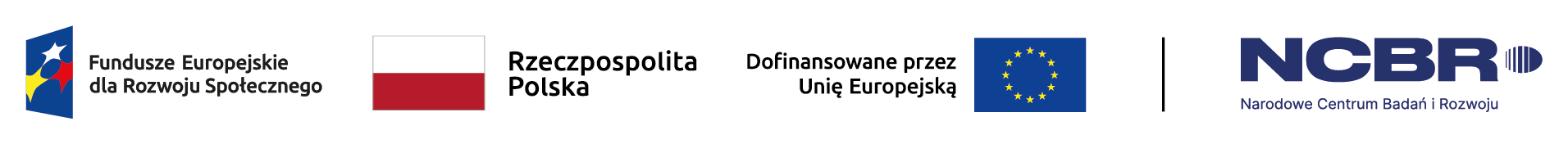 9
Kształcenie na potrzeby gospodarkizarządzanie projektem Potencjał do realizacji projektu
W tej części wniosku należy wskazać:

jak wygląda struktura zarządzania projektem, w tym rolę partnerów (jeśli dotyczy);
sposób zarządzania projektem, w tym czy jest on adekwatny do jego zakresu i zapewni jego sprawną, efektywną i terminową realizację;
Uwaga! W tej części wniosku należy wskazać konkretne działania jakie zostaną podjęte w celu równościowego zarządzania projektem.
Zapis weryfikowany przy ocenie kryterium horyzontalnego
sposób podejmowania decyzji w projekcie;
kadrę zarządzająca i kluczowe stanowiska, ich rolę oraz zakres zadań wykonywanych przez poszczególne osoby wraz z uzasadnieniem odnośnie racjonalności ich zaangażowania w projekcie;
wzajemne powiązania osób na poszczególnych stanowiskach projektu (podległość, nadrzędność, podział ról i zadań);
informację o doświadczeniu zawodowym angażowanych osób (istotnych z punktu widzenia projektu,  z uwzględnieniem planowanych na danym stanowisku zadań, uprawnień i odpowiedzialności);
najważniejsze kwalifikacje wymagane na danym stanowisku pracy;
Uwaga! W przypadku opisu uwzględniającego zasadę równości kobiet i mężczyzn w ramach zarządzania projektem w przypadku  ograniczeń związanych z limitem znaków opis można zawrzeć w opisie Zadania bądź w sekcji Zarządzanie projektem.
Informacje te powinny być ściśle powiązane z Sekcją Zadania.
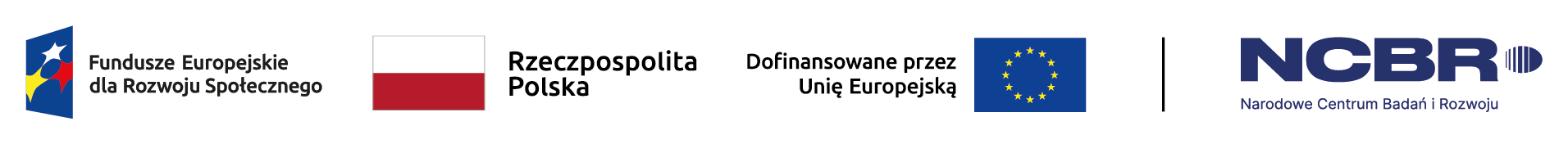 10
Kształcenie na potrzeby gospodarkiOpis własnych środków finansowych sekcja Potencjał do realizacji projektu
W tej części wniosku należy zawrzeć informację dotyczącą płynności finansowej, tj. czy wnioskodawca/ partnerzy posiadają łączny obrót za wybrany przez wnioskodawcę jeden z trzech ostatnich:
zatwierdzonych lat obrotowych zgodnie z ustawą o rachunkowości z dnia 29 września 1994 r. o rachunkowości (Dz. U. z 2017 r. poz. 2342 z późn. zm.) jeśli dotyczy lub
zamkniętych i zatwierdzonych lat kalendarzowych, 
równy lub wyższy od 75% średnich rocznych wydatków w ocenianych projekcie. 
Spełnienie kryterium jest weryfikowane na podstawie przedstawionych przez wnioskodawcę informacji potwierdzających potencjał finansowy jego i ewentualnych partnerów (o ile budżet projektu uwzględnia wydatki partnera). 
Wymóg spełniania powyższego kryterium dotyczy TYLKO jednostek spoza sektora finansów publicznych (jsfp)
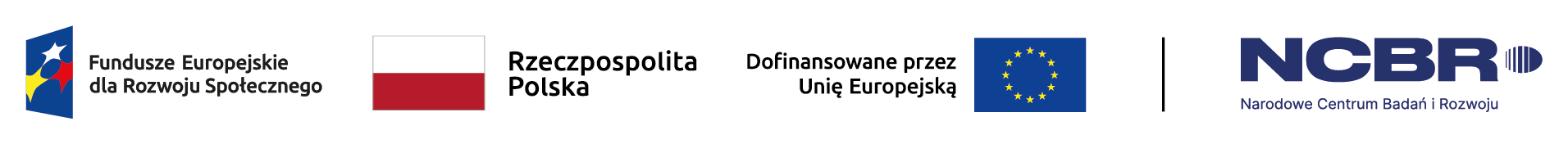 11
Kształcenie na potrzeby gospodarkiOpis własnych środków finansowych sekcja Potencjał do realizacji projektu
Jeśli w projekcie lidera spoza sektora finansów publicznych występuje partner – jsfp, wówczas badany jest łączny obrót wszystkich podmiotów wchodzących w skład partnerstwa nie będących jsfp.
Podczas oceny potencjału finansowego partnerstwa bierze się pod uwagę obroty jedynie tych podmiotów, których wkład w projekt ma charakter finansowy. 
OBRÓT = wartość przychodów (w tym przychodów osiągniętych z tytułu otrzymanego dofinansowania na realizację projektów) osiągniętych w wymaganym okresie przez danego wnioskodawcę/ partnera (o ile dotyczy) na dzień składania wniosku o dofinansowanie. 
Uwaga! Prosimy zwrócić uwagę aby podać precyzyjnie informacje odnośnie zamkniętego i zatwierdzonego roku obrotowego/lat kalendarzowych. Na dzień składania wniosku w grę powinny wchodzić lata 2020-2022.
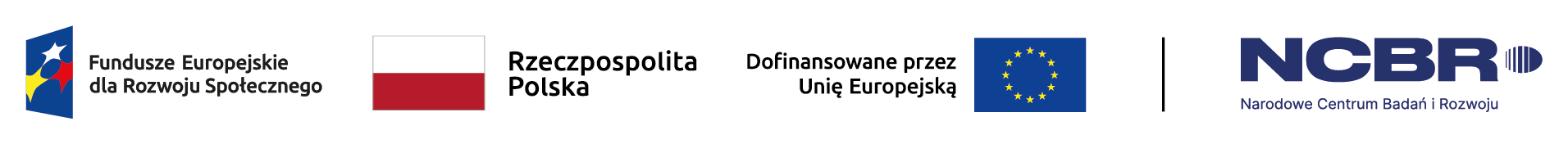 12
Kształcenie na potrzeby gospodarkipotencjał kadrowy o realizacji projektu sekcja Potencjał do realizacji projektu
W tym samym polu opisowym należy opisać potencjał techniczny planowany do wykorzystania w ramach projektu oraz wskazać sposób jego wykorzystania
Należy opisać potencjał kadrowy wnioskodawcy i partnerów i wskazać sposób jego wykorzystania w ramach projektu (wskazać kluczowe osoby, które zostaną zaangażowane do realizacji projektu oraz ich planowaną funkcję w projekcie, kompetencje, doświadczenie).
Uwaga! Nie ma obowiązku wskazywania imion i nazwisk tych osób, chyba że są to osoby powszechnie znane w branży, z wyjątkowo nieprzeciętnym dorobkiem zawodowym.
Posiadany potencjał kadrowy może być wykazany jako wkład własny w projekcie.
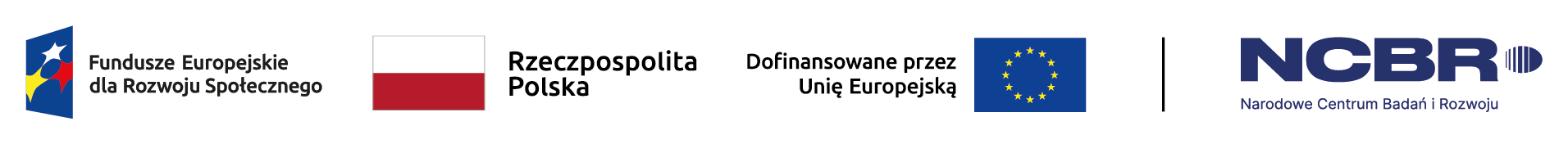 13
Kształcenie na potrzeby gospodarkipotencjał kadrowy o realizacji projektu sekcja Potencjał do realizacji projektu
Ponadto należy wskazać:
wymiar etatu w przypadku umów o pracę;
zakres zadań, jakie dana osoba będzie realizować na rzecz projektu w kontekście posiadanej przez nią wiedzy i umiejętności;
W przypadku braku personelu, należy wskazać kluczowe stanowiska w projekcie z opisem minimalnych wymagań w zakresie wykształcenia i / lub doświadczenia/wiedzy/umiejętności w kontekście planowanych do realizacji  przez nich zadań.
Uwaga! 
Jeśli dana osoba wykonywać będzie zadania związane z zarządzaniem projektem – szczegółowy opis zadań i doświadczenia należy wskazać w części Opis sposobu zarządzania projektem.

Nie wykazujemy osób które nie będą realizować zadań w ramach projektu, a ich wynagrodzenie nie zostało ujęte w szczegółowym budżecie.
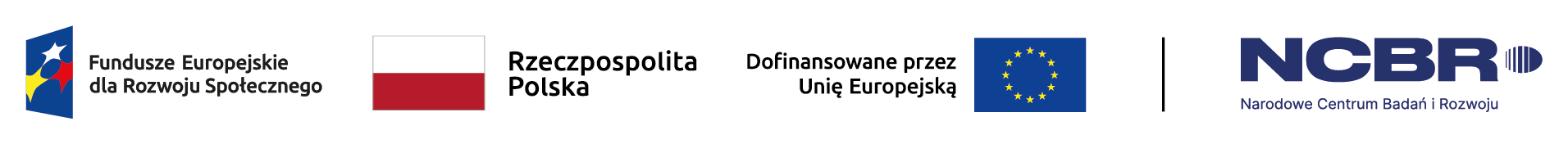 14
Kształcenie na potrzeby gospodarkipotencjał kadrowy o realizacji projektu sekcja Potencjał do realizacji projektu
Potencjał techniczny wnioskodawcy/partnerów

Należy opisać potencjał techniczny, w tym sprzętowy i warunki lokalowe wnioskodawcy i partnerów oraz wskazać sposób jego wykorzystania w ramach projektu (w tym sprzęt i lokale użytkowe) które są w posiadaniu wnioskodawcy/partnerów.

Posiadany potencjał techniczny może być wykazany jako wkład własny w projekcie.

Uwaga! Nie należy wykazywać to potencjału technicznego, jakiego wnioskodawca nie posiada, ale dopiero planuje zakupić ze środków projektu, ani potencjału, który nie będzie wykorzystywany do celów realizacji projektu.
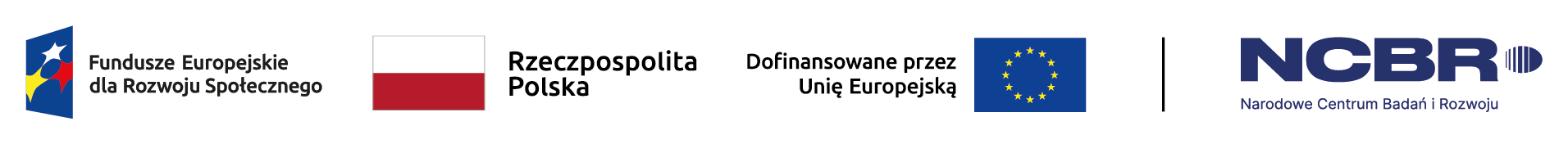 15
Kształcenie na potrzeby gospodarkiszczegółowy budżet projektu
Tworząc budżet projektu należy pamiętać o jednej z podstawowych zasad kwalifikowalności, tj. racjonalności i efektywności, co odnosi się do zapewnienia zgodności ze stawkami rynkowymi nie tylko pojedynczych wydatków wykazanych w budżecie projektu, ale również do łącznej wartości usług realizowanych w ramach projektu.
Standardy dotyczące kosztów w projekcie stanowią katalog otwarty
Standard i ceny rynkowe dla najczęściej finansowanych wydatków w ramach naboru został określony w zał. nr 7 do regulaminu.
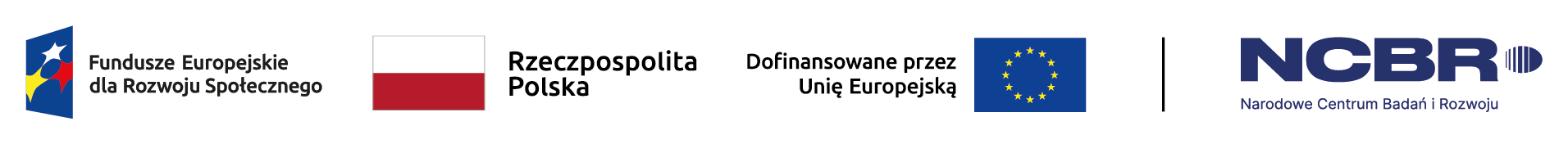 16
Kształcenie na potrzeby gospodarkiszczegółowy budżet projektu
We wniosku o dofinansowanie Wnioskodawca jest zobowiązany wskazać:
w przypadku wydatków związanych z personelem projektu - formę zaangażowania oraz szacunkowy wymiar czasu pracy personelu projektu niezbędnego do realizacji zadań merytorycznych (etat/liczba godzin);
w przypadku usług planowanych do zlecenia wykonawcom – planowany czas realizacji danego zadania/usługi merytorycznej przez wykonawcę (należy wskazać liczbę godzin dla każdej usługi), przy czym nie dotyczy to umów, w wyniku których następuje wykonanie oznaczonego dzieła - w przypadku umowy o dzieło wnioskodawca musi wyraźnie wskazać w szczegółowym budżecie projektu, że taki rodzaj umowy z wykonawcą przewiduje.
Uwaga! 
Osoby zatrudnione na umowy cywilno-prawne nie stanowią kosztów personelu projektu!
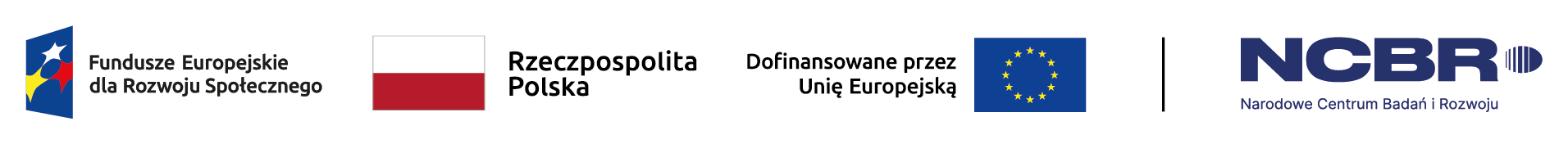 17
Kształcenie na potrzeby gospodarkiszczegółowy budżet projektu
Wnioskodawca pod budżetem szczegółowym powinien zawrzeć merytoryczne uzasadnienie dla każdej pozycji z wniosku, wskazać sposób oszacowania wysokości poszczególnych wydatków; kalkulację oraz informację, co składa się na daną grupę wydatków, np. planując zakup materiałów dydaktycznych Wnioskodawca powinien wprowadzić taką kategorię wydatków do szczegółowego budżetu projektu, natomiast w uzasadnieniu pod szczegółowym budżetem określić co w tej kategorii wydatków ma zamiar zakupić. 
Jeśli projekt ma być realizowany w partnerstwie przy każdym wydatku należy z listy rozwijanej wybrać nazwę partnera, który będzie dany wydatek ponosić.
Uwaga! 
Należy pamiętać aby w uzasadnieniu zawrzeć informację skąd pozyskano dane na których zostały oparte kalkulacje (można posłużyć się np. ogólnodostępnymi cennikami lub przytoczyć oferty dostawców zebrane przez Wnioskodawcę).
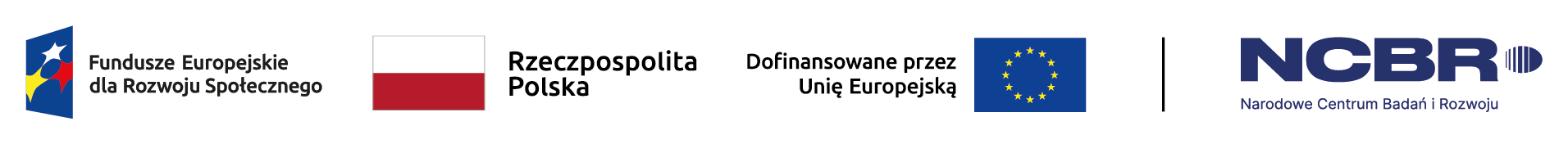 18
Kształcenie na potrzeby gospodarkiszczegółowy budżet projektu
W przypadku Wynagrodzeń dodatkowo należy wskazać:
dla których pozycji koszt dotyczy osób już zatrudnionych u Wnioskodawcy, a dla których planowane jest dopiero zatrudnienie osoby;
metodę oszacowania stosując zapis: liczba miesięcy x liczba godzin x stawka godzinowa lub wymiar zaangażowania x wynagrodzenie za miesiąc x liczba miesięcy;
Uwaga! 
Należy pamiętać, że stawki wynagrodzeń nie powinny odbiegać od stawek obowiązujących u Wnioskodawcy (tutaj należy powołać się na regulamin wynagrodzeń obowiązujący u Wnioskodawcy lub inne dokumenty, raporty płacowe).
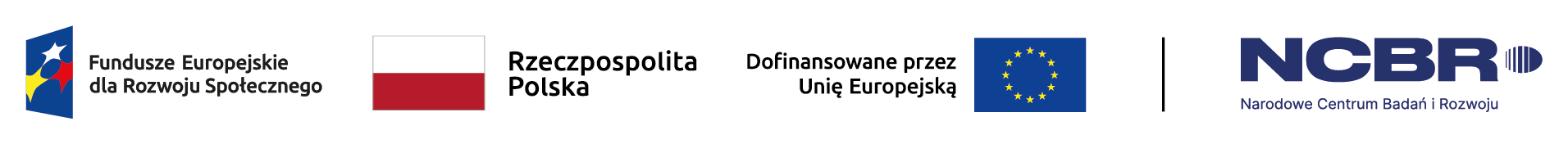 19
Kształcenie na potrzeby gospodarkiBudżet projektu - najczęściej popełniane błędy:
Budżet projektu:
rozbieżności w wysokości kwoty dofinansowania, wkładu własnego, kosztów pośrednich pomiędzy poszczególnymi tabelami (szczegółowy budżet, podsumowanie budżetu, źródła finansowania), np. należy zwracać uwagę czy w pozycjach stanowiących wkład własny odpowiednio pomniejszono kwoty w polu Dofinasowanie).
System SOWA nie posiada funkcji walidacji kwot.
Uwaga! Wkład własny musi wynosić minimum 3% wydatków kwalifikowalnych w projekcie. 
Nie jest dopuszczalne zaokrąglanie w górę wartości de facto niższych od 3%.
niepoprawnie wskazana wysokość wkładu własnego oraz spójność opisu w uzasadnieniu (wkład własny poniżej 3% nie stanowi podstawy do odrzucenia projektu);
niepoprawne wskazanie wysokości kosztów pośrednich zarówno wartości procentowej jak i liczbowej w zadaniu koszty pośrednie;
wysokość ujętego w szczegółowym budżecie projektu cross-financingu.
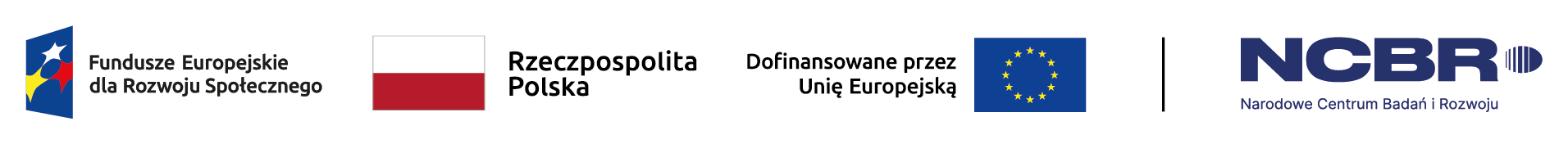 20
Kształcenie na potrzeby gospodarkiBudżet projektu - najczęściej popełniane błędy:
Budżet projektu:
brak wskazania w budżecie/uzasadnieniu informacji dot. formy zaangażowania oraz szacunkowego wymiaru czasu pracy personelu projektu niezbędnego do realizacji zadań merytorycznych (etat/liczba godzin);
brak informacji odnośnie metod oszacowania wysokości wynagrodzeń;
w przypadku usług planowanych do zlecenia wykonawcom nie zawsze wskazywano planowany czas realizacji danego zadania/usługi merytorycznej przez wykonawcę (brak kalkulacji, wskazano liczbę godzin dla każdej usługi);
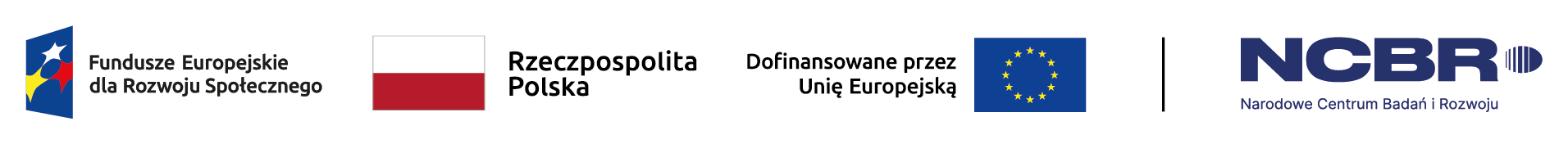 21
Kształcenie na potrzeby gospodarkizabezpieczenie prawidłowej realizacji umowy
Zabezpieczenie – składają tylko uczelnie niepubliczne
dokument stanowiący zabezpieczenie składany jest przez wnioskodawcę najczęściej nie później niż w terminie 15 dni roboczych od daty podpisania umowy o dofinansowanie;
jeśli wartość dofinansowania (łącznie we wszystkich projektach wnioskodawcy realizowanych w ramach FERS i rozliczanych przez NCBR) nie przekracza 10 mln PLN – zabezpieczeniem jest weksel in blanco wraz z deklaracją wekslową;
jeżeli łączna wartość zaliczek wynikająca z umów z NCBR przekracza 10 mln PLN, zabezpieczenie ustanawiane jest w porozumieniu z ION w jednej lub kilku z form wskazanych w rozporządzeniu Ministra Funduszy i Polityki Regionalnej z dnia 21 września 2022 r. w sprawie zaliczek w ramach programów finansowanych z udziałem środków europejskich;
wysokość zabezpieczenia – równowartości co najmniej 100% najwyższej transzy zaliczki wynikającej z umowy o dofinansowanie (harmonogram płatności).
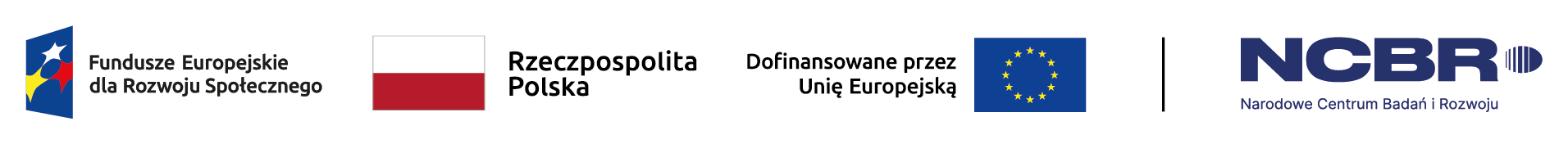 22
Kształcenie na potrzeby gospodarki
.
Standard minimum realizacji zasady równości kobiet i mężczyzn w ramach projektów współfinansowanych z EFS+


Wytyczne dotyczące realizacji zasad równościowych w ramach funduszy
unijnych na lata 2021-2027
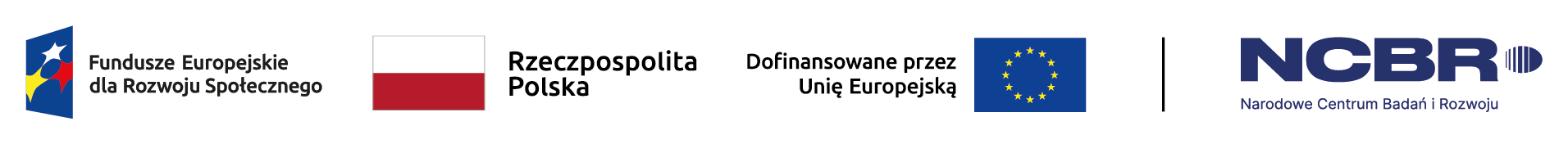 23
Kształcenie na potrzeby gospodarkikryteria horyzontalne standard minimum
KRYTERIUM NR 1
We wniosku o dofinansowanie projektu zawarte zostały informacje, które potwierdzają istnienie (albo brak istniejących) barier równościowych w obszarze tematycznym interwencji i/lub zasięgu oddziaływania projektu 
Maksymalna liczba punktów możliwych do zdobycia za spełnienie tego kryterium – 1
Do przedstawienia informacji wskazujących na istnienie barier równościowych lub ich braku należy użyć danych jakościowych i/lub ilościowych w podziale na płeć w obszarze tematycznym interwencji i/lub zasięgu oddziaływania projektu.
Poprzez obszar tematyczny interwencji należy rozumieć obszary objęte wsparciem w ramach programu, na przykład zatrudnienie, integrację społeczną, edukację, adaptacyjność. Natomiast zasięg oddziaływania projektu odnosi się do przestrzeni, której on dotyczy, na przykład regionu, powiatu, kraju, instytucji, przedsiębiorstwa, konkretnego działu w danej instytucji.

Uwaga:  Sama deklaracja Wnioskodawcy o braku bądź istnieniu barier, niepoparta danymi jest niewystarczająca. Konieczne jest wskazanie danych jakościowych i/lub ilościowych, które potwierdzają istnienie (albo brak istniejących) barier równościowych w obszarze tematycznym interwencji i/lub zasięgu oddziaływania projektu.
.
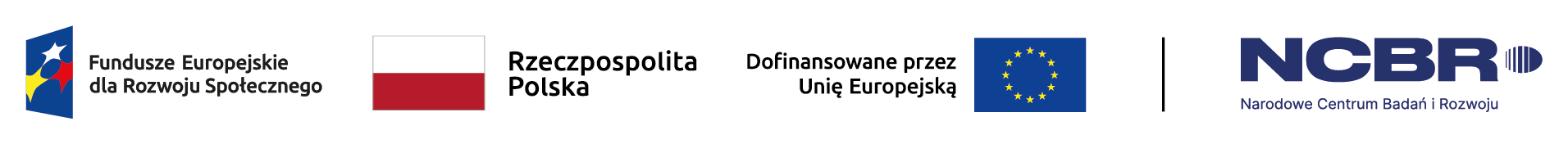 24
Kształcenie na potrzeby gospodarkikryteria horyzontalne Standard minimum
Przykładowe bariery w ramach naboru to np.:
problem z pogodzeniem pracy zawodowej/nauki z udziałem w dodatkowych formach wsparcia oraz życiem rodzinnym, brak świadomości podnoszenia kompetencji, niechęć do podnoszenia kompetencji spowodowana koniecznością ponoszenia prywatnych kosztów; realizacja szkoleń poza miejscem zamieszkania, obowiązki rodzinne i zawodowe, problem z wygospodarowaniem czasu wolnego, brak materiałów dydaktycznych dostosowanych do osób z niepełnosprawnościami; obawa przed zajęciami praktycznymi, niedostosowanie stanowiska pracy i zakresu obowiązków do możliwości osoby z niepełnosprawnościami;
Ocena jest dokonywana na podstawie przedstawionych we wniosku o dofinansowanie projektu informacji faktycznego występowania lub nie podanych barier równościowych.
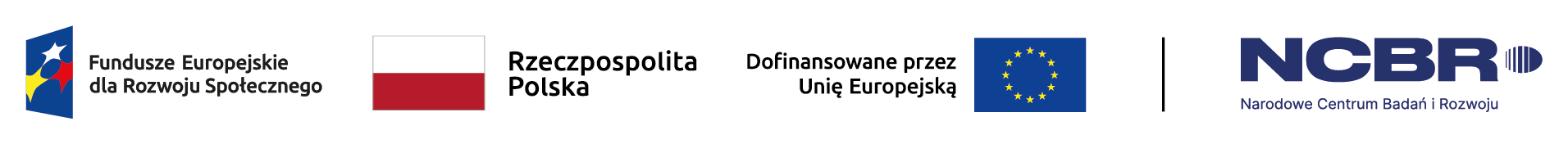 25
Kształcenie na potrzeby gospodarkikryteria horyzontalne standard minimum
KRYTERIUM NR 2
Wniosek o dofinansowanie projektu zawiera działania odpowiadające na zidentyfikowane bariery równościowe  w obszarze tematycznym interwencji i/lub zasięgu oddziaływania projektu. 
Maksymalna liczba punktów możliwych do zdobycia za spełnienie tego kryterium – 2
We wniosku o dofinansowanie projektu powinno się wskazać, jakiego rodzaju działania zostaną zrealizowane w projekcie na rzecz osłabiania lub niwelowania zdiagnozowanych barier równościowych. Zaplanowane działania powinny odpowiadać na te bariery. Szczególną uwagę przy opisie działań należy zwrócić na rekrutację do projektu  i dopasowanie odpowiednich form wsparcia dla uczestników/uczestniczek projektu wobec zdiagnozowanych nierówności. 
Uwaga 1: W tym przypadku nie zaliczamy działań na rzecz zespołu projektowego, które są oceniane w ramach kryterium 5. 

Uwaga 2: Sama ogólna deklaracja, że podjęte zostaną działaniach odpowiadające na zidentyfikowane bariery równościowe jest niewystarczająca – konieczne jest wskazanie konkretnych działań w tej kwestii 
(jeśli nie ma we wniosku informacji o barierach lub ich braku (pyt. nr 1) to w pyt. nr 2 i 3 eksperci mogą nie przyznać żadnych punktów, ponieważ pytania te odnoszą się do pyt. nr 1)
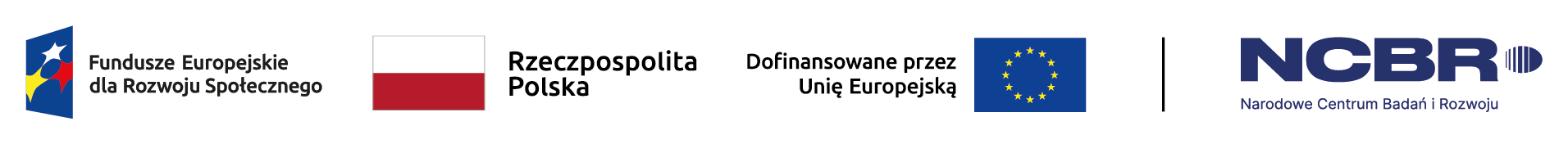 26
Kształcenie na potrzeby gospodarkikryteria horyzontalne standard minimum
KRYTERIUM NR 3
W przypadku stwierdzenia braku barier równościowych, wniosek o dofinansowanie projektu zawiera działania, zapewniające przestrzeganie zasady równości kobiet i mężczyzn, tak aby na żadnym etapie realizacji projektu nie wystąpiły bariery równościowe
Maksymalna liczba punktów możliwych do zdobycia za spełnienie tego kryterium – 2
W przypadku, kiedy we wniosku o dofinansowanie projektu nie zdiagnozowano żadnych barier równościowych, tj. wniosek o dofinansowanie projektu zawiera informacje, które potwierdzają brak istnienia barier równościowych w obszarze tematycznym interwencji i/lub zasięgu oddziaływania projektu, we wniosku o dofinansowanie projektu należy przewidzieć działania zmierzające do przestrzegania zasady równości szans kobiet i mężczyzn, tak aby na żadnym etapie realizacji projektu te bariery się nie pojawiły. Przykładami takich działań może być na przykład formułowanie niestereotypowych informacji, materiałów i działań, dbanie aby rekrutacja do projektu była prowadzona rożnymi kanałami, z poszanowanie zasady równości kobiet i mężczyzn, godziny wsparcie w tym szkoleń itd. pozwalały na godzenie życia zawodowego i prywatnego uczestników/uczestniczek projektu, włączanie tematyki równościowej do np. szkoleń, kursów w ramach realizacji wsparcia. 
Uwaga 1: W tym przypadku nie zaliczamy działań na rzecz zespołu projektowego, które są oceniane w ramach kryterium 5
Uwaga 2: Sama ogólna deklaracja, że podjęte zostaną działaniach, aby na żadnym etapie realizacji projektu nie wystąpiły bariery równościowe  jest niewystarczająca – konieczne jest wskazanie konkretnych działań w tej kwestii.
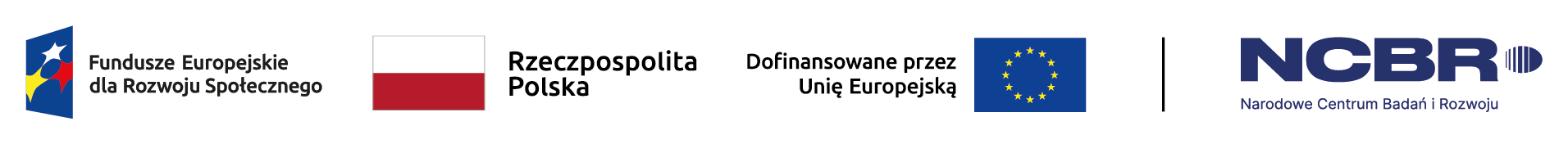 27
Kształcenie na potrzeby gospodarkikryteria horyzontalne standard minimum
KRYTERIUM NR 4
Wskaźniki realizacji projektu zostały podane w podziale na płeć
 Maksymalna liczba punktów możliwych do zdobycia za spełnienie tego kryterium – 1

Wartości docelowe wskaźników odnoszących się do liczby osób (bez względu na wskazaną wartość docelową) powinny zostać podane w podziale na płeć. Należy zwrócić uwagę, że wskazanie konkretnych wartości wskaźników w podziale na płeć, co do zasady, zobowiązuje beneficjenta do ich osiągniecia – analogicznie do innych wskaźników w projekcie. W związku z powyższym, propozycje konkretnych wartości docelowych wskaźników powinny być przemyślane.
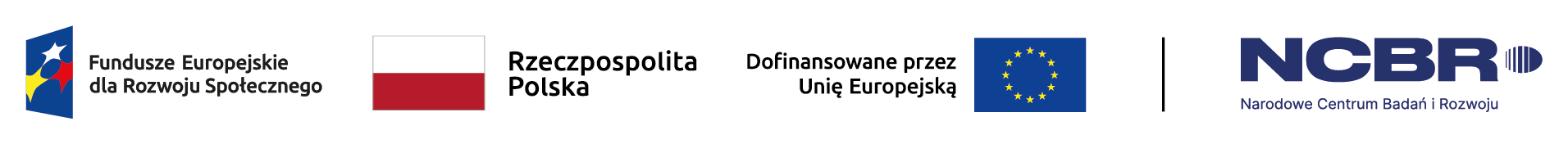 28
Kształcenie na potrzeby gospodarkikryteria horyzontalne standard minimum
KRYTERIUM NR 5
Wniosek o dofinansowanie projektu wskazuje jakie działania zostaną podjęte w celu zapewnienia równościowego zarządzania projektem
Maksymalna liczba punktów możliwych do zdobycia za spełnienie tego kryterium – 1
We wniosku o dofinansowanie projektu powinna znaleźć się informacja, w jaki sposób planuje się zapewnić realizację zasady równości kobiet i mężczyzn w ramach procesu zarządzania projektem. Informacja ta powinna zawierać propozycję konkretnych działań, jakie zostaną podjęte w projekcie w ww. obszarze.
Uwaga: Sama ogólna deklaracja, że projekt będzie zarządzany w sposób równościowy jest niewystarczająca – konieczne jest wskazanie konkretnych działań w tej kwestii.
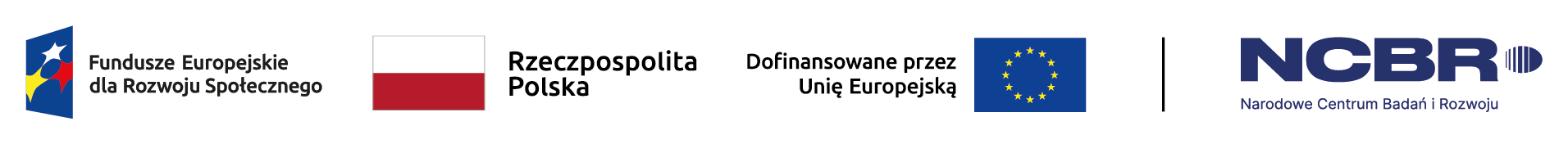 29
Kształcenie na potrzeby gospodarkikryteria horyzontalne standard minimum
KRYTERIUM NR 5
Równościowe zarządzanie projektem powinna polegać np. na:
zapewnieniu, że osoby zaangażowane w realizację projektu (na przykład personel odpowiedzialny za zarządzanie, personel merytoryczny, personel wykonawcy/partnera ) posiadają odpowiednią wiedzę w zakresie obowiązku przestrzegania zasady równości kobiet i mężczyzn oraz potrafią stosować tę zasadę w codziennej pracy przy projekcie. 
Zdobycie tej wiedzy może się odbyć poprzez m.in. poinformowanie osób zaangażowanych w realizację projektu na temat możliwości i sposobów zastosowania zasady równości kobiet i mężczyzn w odniesieniu do problematyki tego konkretnego projektu, a także do wykonywanych przez zespół projektowy obowiązków związanych z prowadzeniem projektu. 
włączeniu do projektu (na przykład jako konsultantów, doradców) osób lub organizacji posiadających udokumentowaną wiedzę i doświadczenie w prowadzeniu działań z zachowaniem zasady równości kobiet i mężczyzn;
zapewnieniu takiej organizacji pracy zespołu projektowego, która umożliwia godzenie życia zawodowego z prywatnym (na przykład organizacja pracy uwzględniająca elastyczne formy zatrudnienia lub godziny pracy – o ile jest to uzasadnione potrzebami w ramach projektu). 
jeżeli we wniosku o dofinansowanie projektu pojawia się sformułowanie, że zespołowi projektowemu zostaną zagwarantowane elastyczne formy pracy, należy wskazać dokładnie jakie działania zostaną podjęte w tym zakresie.
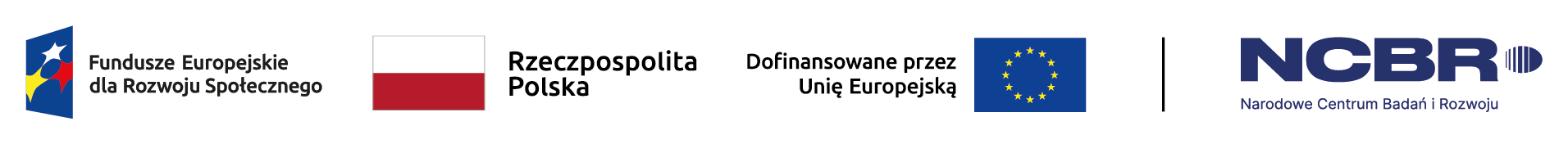 30
Kształcenie na potrzeby gospodarkikryteria horyzontalne standard minimum
KRYTERIUM NR 5
UWAGA! Równościowe zarządzanie projektem nie polega jednak na:
zatrudnieniu do obsługi projektu 50% mężczyzn i 50% kobiet;
deklaracji, iż projekt będzie zarządzany równościowo. Stosowanie kryterium płci w procesie rekrutacji pracowników jest niezgodne z prawem pracy, a stosowanie polityki równych wynagrodzeń dla kobiet i mężczyzn za jednakową pracę lub pracę o jednakowej wartości jest obowiązkiem wynikającym z prawa pracy, nie zaś zasady horyzontalnej. 
Beneficjent może wprowadzić dodatkowo inne zasady sprzyjające równości kobiet i mężczyzn, takie jak:
 monitoring wynagrodzeń, 
audyt miejsca pracy, 
jawność wynagrodzeń/widełek przypisanych do poszczególnych stanowisk, 
wspieranie rozwoju umiejętności leaderskich kobiet, itd. 
Dlatego też zróżnicowanie zespołu projektowego ze względu na płeć zalecane jest tam, gdzie tworzą się zespoły podejmujące decyzje w projekcie lub mające wpływ na jego przebieg. Warto wtedy dopilnować aby nie powstawały wyłącznie zespoły jednorodne płciowo.
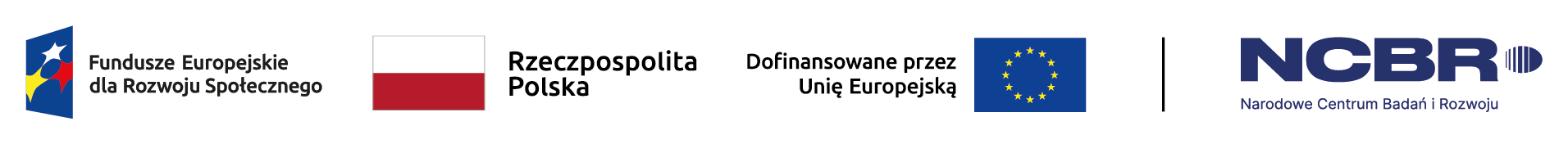 31
Kształcenie na potrzeby gospodarkikryteria horyzontalne
KRYTERIUM HORYZONTALNE 

Projekt jest zgodny z zasadą zrównoważonego rozwoju, tj. zastosowane w nim będą rozwiązania proekologiczne takie jak np.: oszczędność energii i wody, powtórne wykorzystanie zasobów. W projekcie zadeklarowano stosowanie zasady „nie czyń poważnych szkód” środowisku (zasada DNSH).


Uwaga: Samo odznaczenie we wniosku oświadczenia w tej kwestii jest niewystarczające. Konieczne jest wskazanie jakie działania/czynności, procedury Wnioskodawca wdroży, aby działać na rzecz oszczędności energii i wody oraz powtórnego wykorzystania zasobów.


Przykładowe aktywności to: wykorzystywanie naturalnego oświetlenia bez zasłaniania okien, energooszczędne oświetlenie w salach i biurze projektu, stosowanie oświetlenia punktowego, wyłączanie oświetlenia w pomieszczeniach w których się nie przebywa, niezostawianie urządzeń w stanie spoczynku/czuwania, zachęcanie personelu do ograniczenia jednorazowych naczyń/butelek, pełna segregacja śmieci, stosowanie tzw. "zielonych" podróży, standardowe stosowanie druku dwustronnego, ograniczanie druku na rzecz korespondencji/komunikacji elektronicznej, używanie perlatorów, itp.).
32
Kształcenie na potrzeby gospodarkiocena merytoryczna
Procedura oceny składa się z następujących etapów: 
pierwszy etap oceny merytorycznej w zakresie kryteriów merytorycznych (ocenianych w systemie 0-1);
drugi etap oceny merytorycznej w zakresie kryteriów dostępu i kryteriów horyzontalnych;
trzeci etap oceny merytorycznej w zakresie kryteriów merytorycznych punktowych i kryteriów premiujących;
etap negocjacji (jeśli oceniający stwierdzą, że projekty wymagają skierowania do tego etapu).
 Proces oceny dokumentowany jest za pomocą kart oceny merytorycznej.
Informacja o projektach zakwalifikowanych do kolejnego etapu jest zamieszczana przez ION po każdym z etapów oceny.
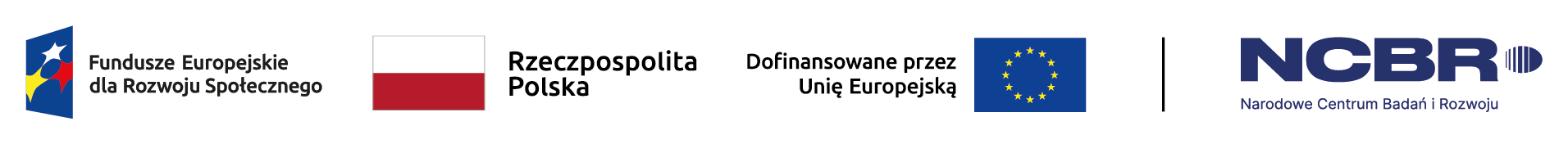 33
Kształcenie na potrzeby gospodarkiocena merytoryczna
Przewidywane terminy:
zakończenia oceny przez ekspertów – grudzień 2023/styczeń 2024 r.
zakończenie negocjacji – koniec styczeń/luty 2024 r.
podpisywanie umów – luty 2023 – kwiecień 2024 r.
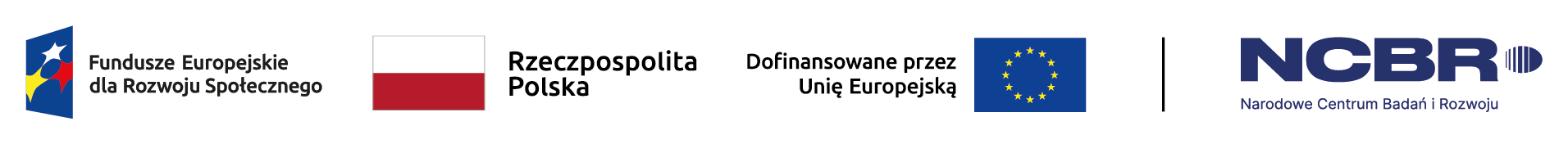 34
Kształcenie na potrzeby gospodarki
Pytania o warunki naboru można kierować:
za pośrednictwem formularza kontaktowego dostępnego pod adresem: https://www.gov.pl/web/ncbr/punkt-informacyjny,
na adres poczty elektronicznej: info@ncbr.gov.pl oraz
Tel. +48 22 39 07 170; +48 22 39 07 191.

ION zamieści najczęściej zadawane pytania i odpowiedzi w formie FAQ na stronie naboru.
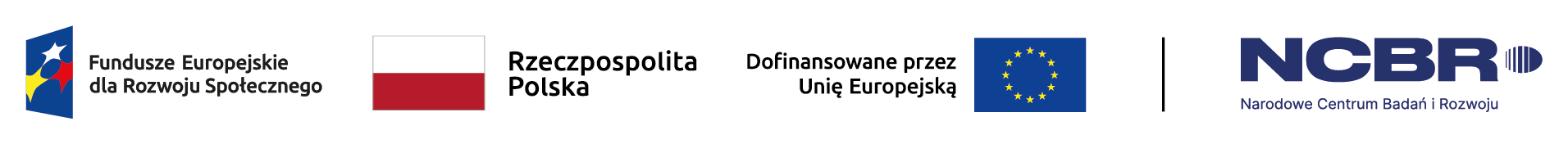 35
Dziękuję za uwagęMarzena Durkiewicz-Sirockakierownik Sekcji Oceny Konkursów IIIDział Wyboru Projektów, NCBRmarzena.durkiewicz-sirocka@ncbr.gov.pl
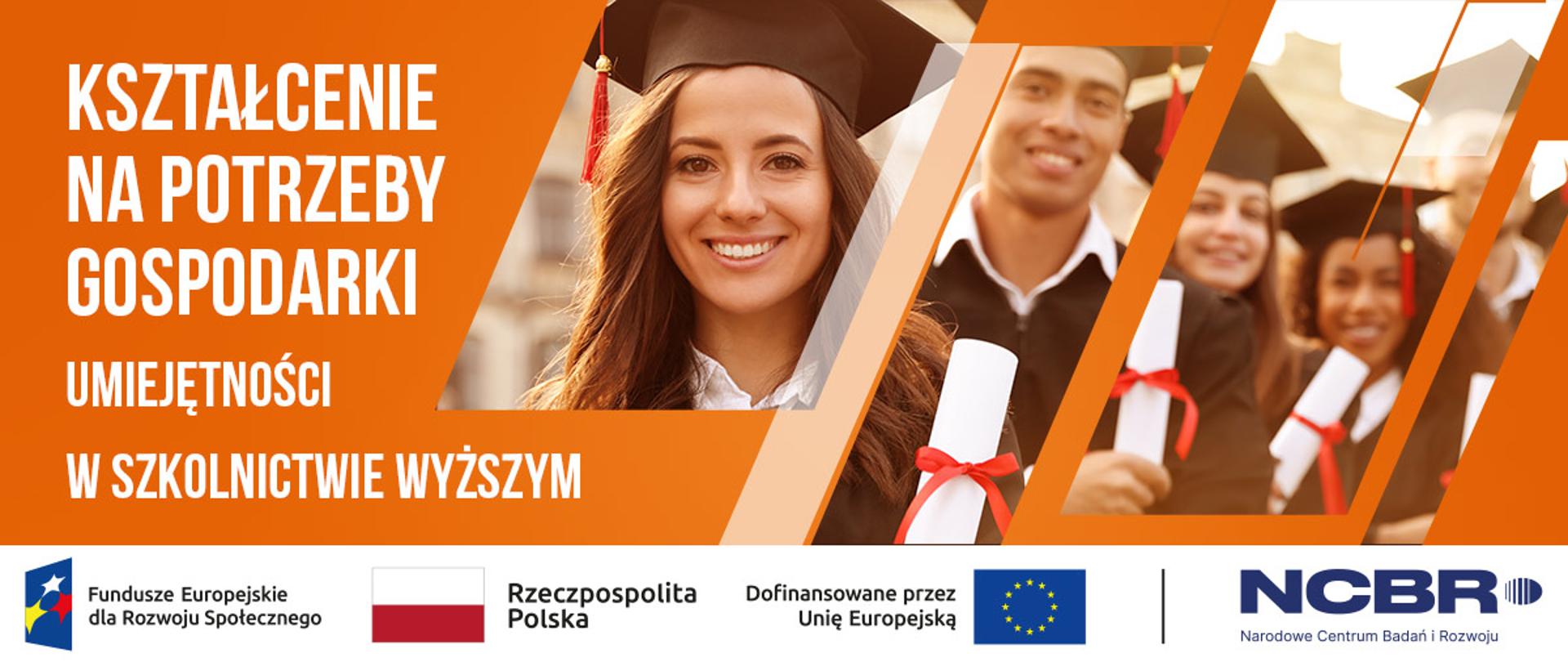 Spotkanie współfinansowane z Europejskiego Funduszu Społecznego i budżetu państwa
36